2018 SPRING COURSE
Electrical Engineering and Computer Science
Blockchain and Cryptocurrencies
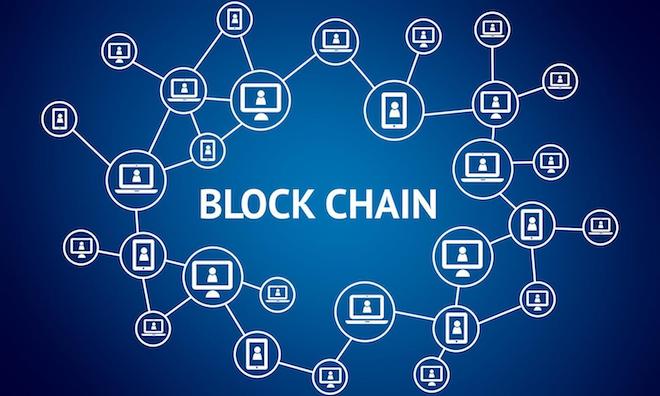 BLOCKCHAIN
A New Paradigm to Lead the 4th Industrial Revolution!
EECS Special Topics Course 
     Course No. EC 8401-01
     Prof. Heung-No Lee
     062-715-2237,          
     heungno@gist.ac.kr
Learn to create your own blockchain and cryptocurrency!

Total no. of students is limited!
학부생 청강 선착순 6명! Show up at the first class.
 
Enroll before it’s too late!
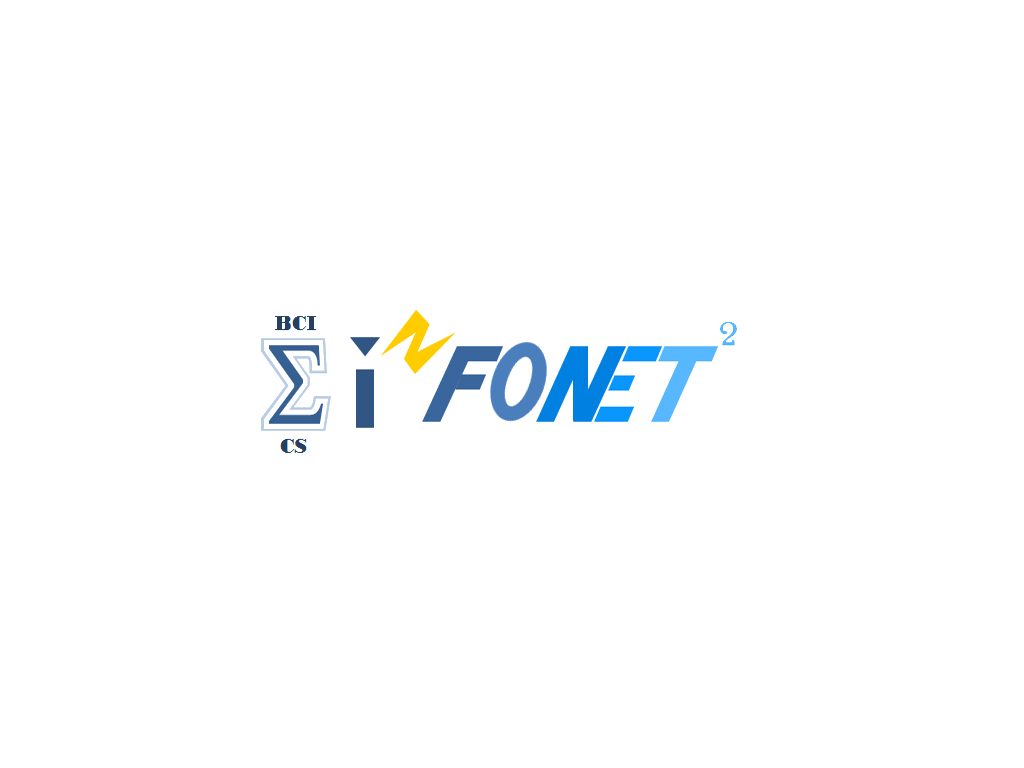 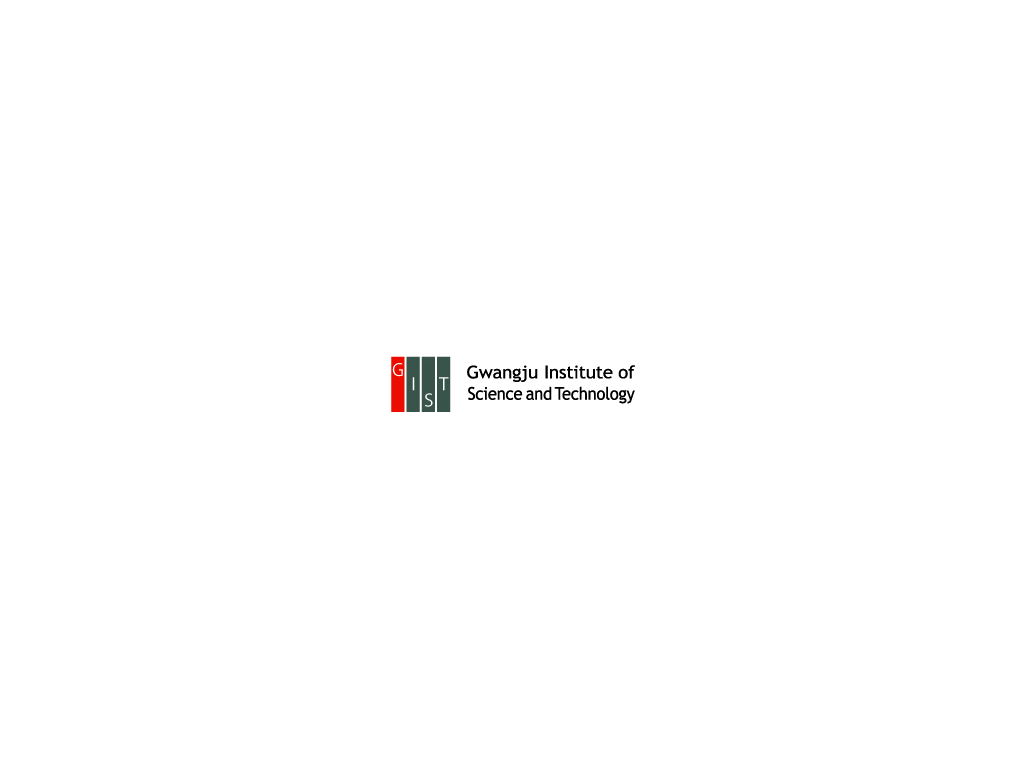